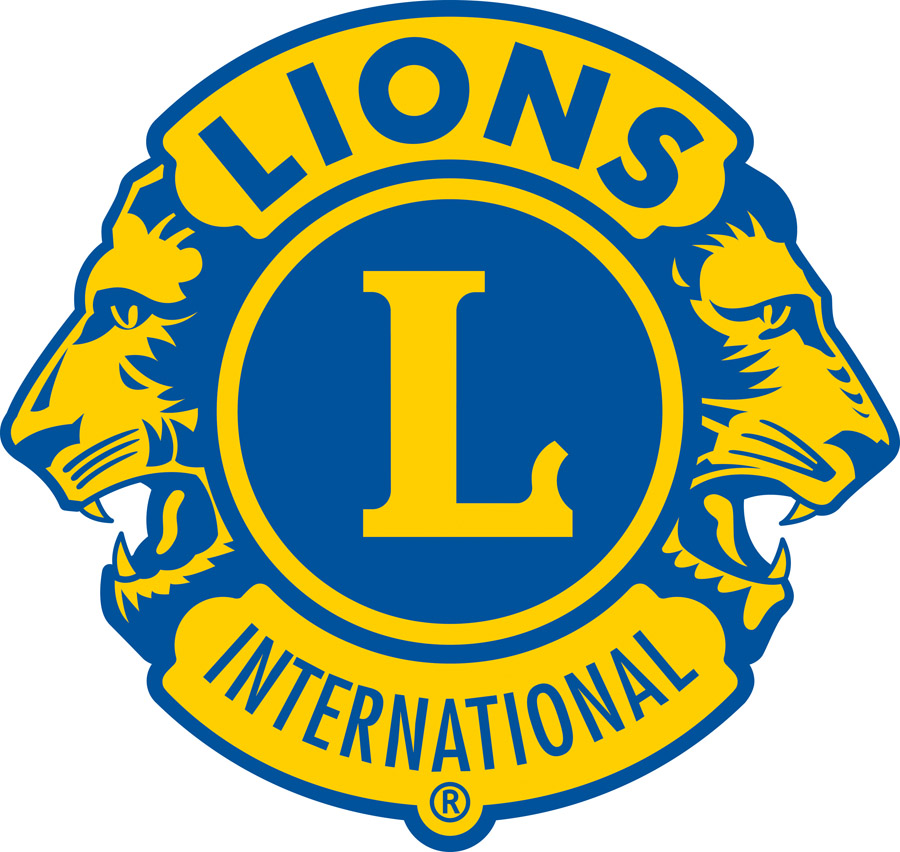 DBS- Disclosure Barring Service
Why? Who? When?
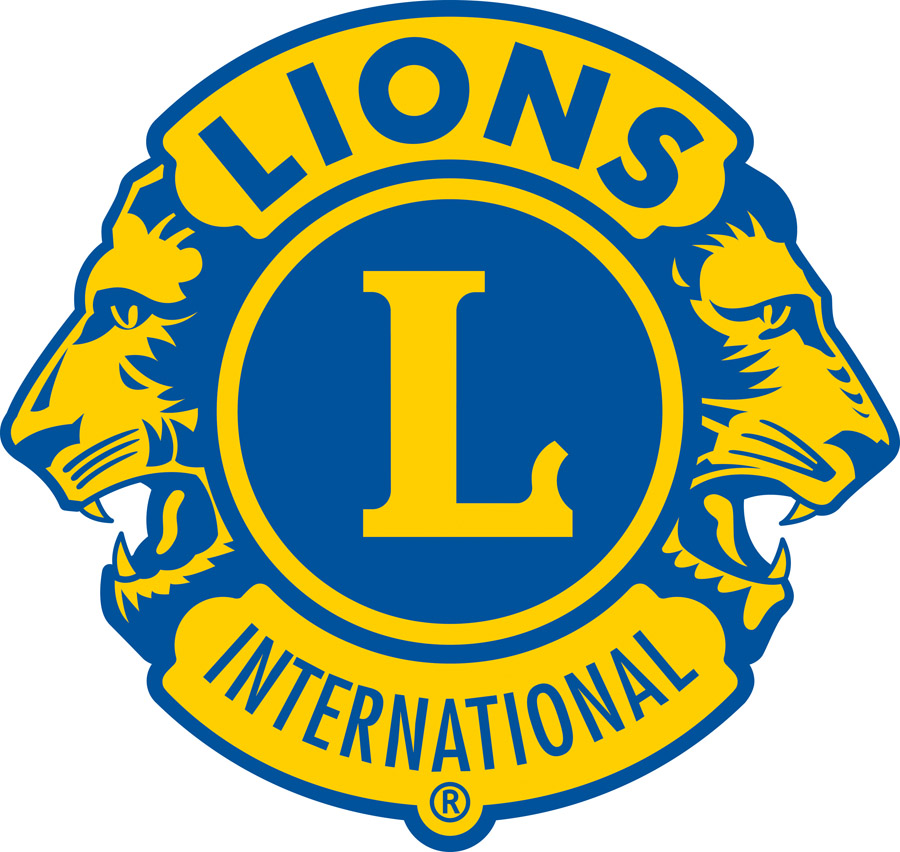 Who are DBS?
The DBS is a non departmental public body of the Home Office. They enable organisations in the public, private and voluntary sectors to make safer recruitment decisions by identifying candidates who may be unsuitable for certain work, especially involving children and/or vulnerable adults and provide wider access to criminal record information throughout England and Wales.
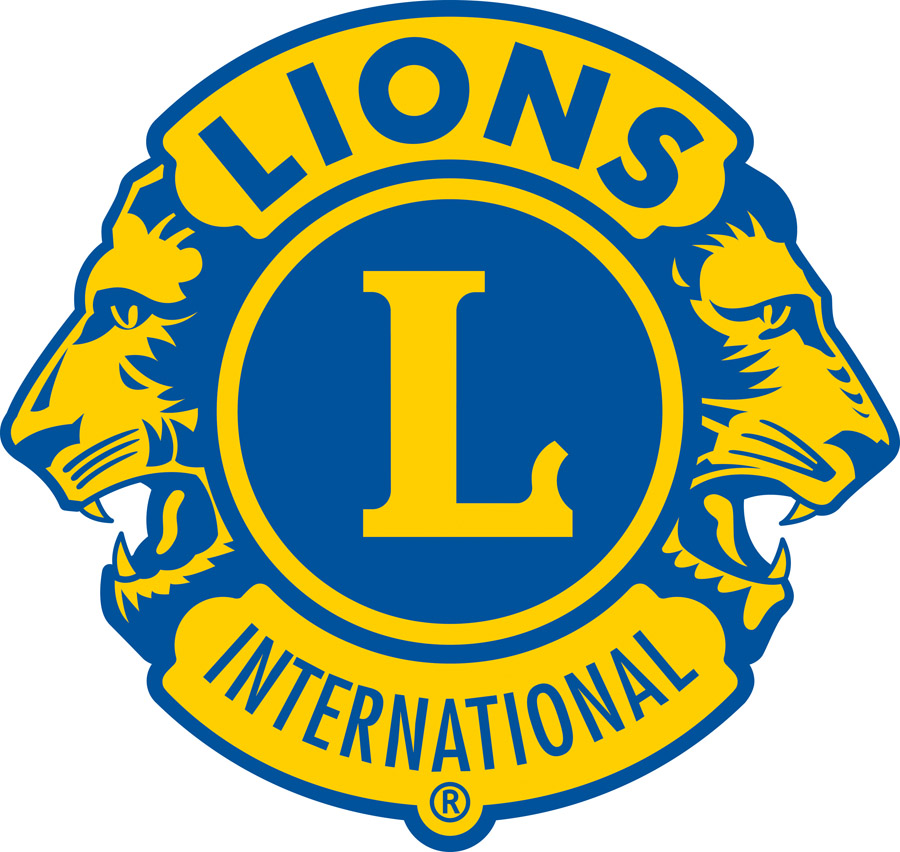 Why do you need a DBS Check?
If your position in the club involves taking part in a ‘regulated activity 'then you must complete a DBS check.
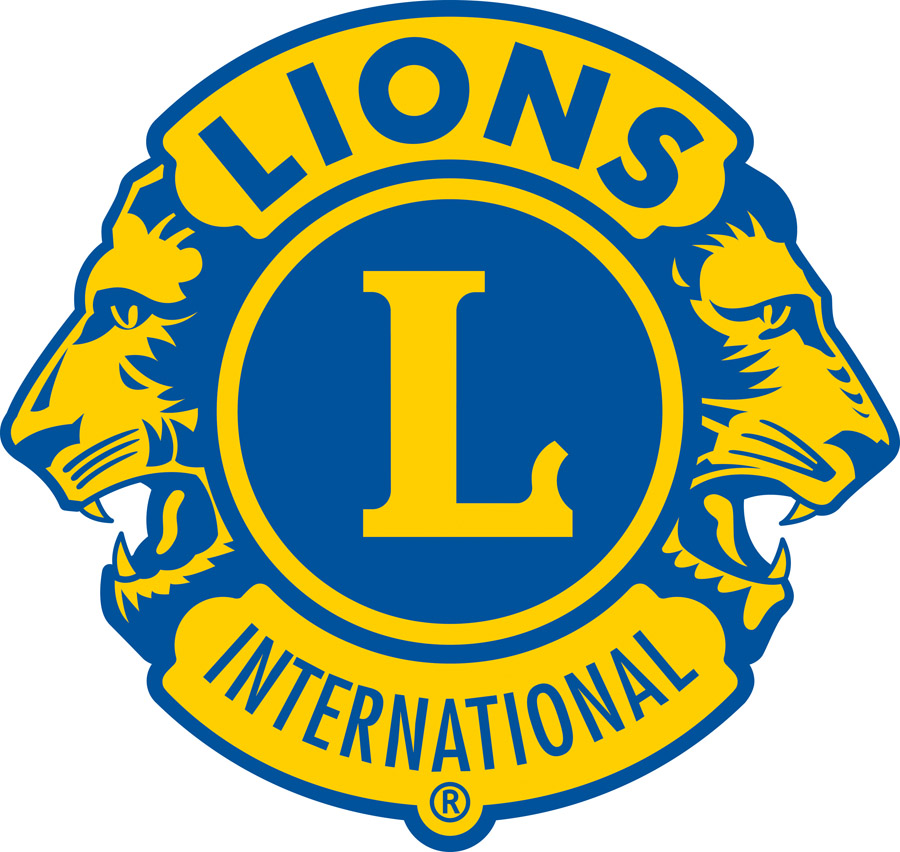 What is a regulated activity
The definition of a regulated activity in relation to children comprises in summary:
i)Unsupervised activities: teach, train, instruct, care for or supervise children, or provide advice/guidance on well being, or drive a vehicle only for children;
ii)Work for a limited range of establishments(specified places), with opportunity for contact: e.g. schools, children's homes, childcare premises. Not work supervised by volunteers.
iii)Relevant personal care; care, for example washing or dressing; or health care by or supervised by a professional;
iv)Registered child minding and foster parents
v)Moderating a public electronic interactive communication service likely to be used wholly or mainly by children
Work under i)ii) or v) is a regulated activity only if done regularly – if carried out by the same person frequently (once a week or more often), or on 4 or more days in a 30 day period.
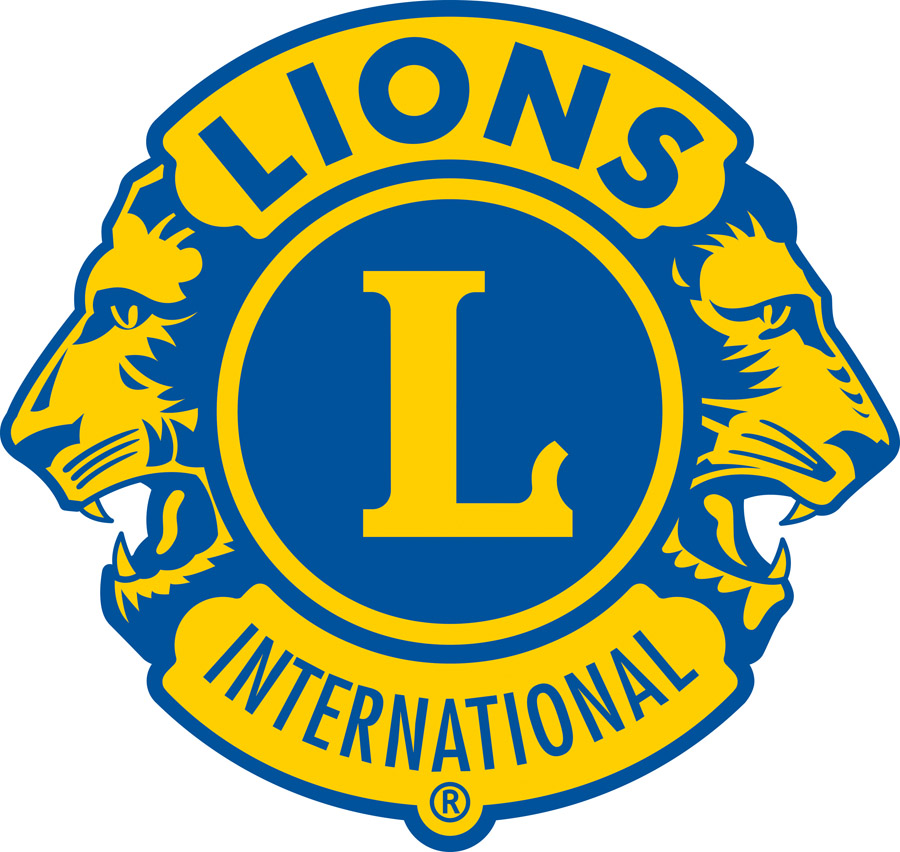 There are 6 categories in relation to adult regulated activity.
Providing Healthcare – provision by a healthcare professional or under the direction or supervision of one. This may include psychotherapy, counselling first aid administered on behalf of an organisation established for the purposes of providing first aid. This does not include workplace first aiders, members of peer support groups or life coaching.
Providing  personal care-physical assistance with eating, drinking, going to the toilet, washing or bathing because of the adult’s age, illness or disability.
Providing social work
Assisting with general household matters  - assistance with managing a person’s cash, paying a person’s bills or shopping on their behalf because of the adults age, illness or disability
Assisting in the conduct of peoples own affairs
Conveying adults to, from, or between places, where they receive healthcare, relevant personal care or social work because of their age, illness or disability.
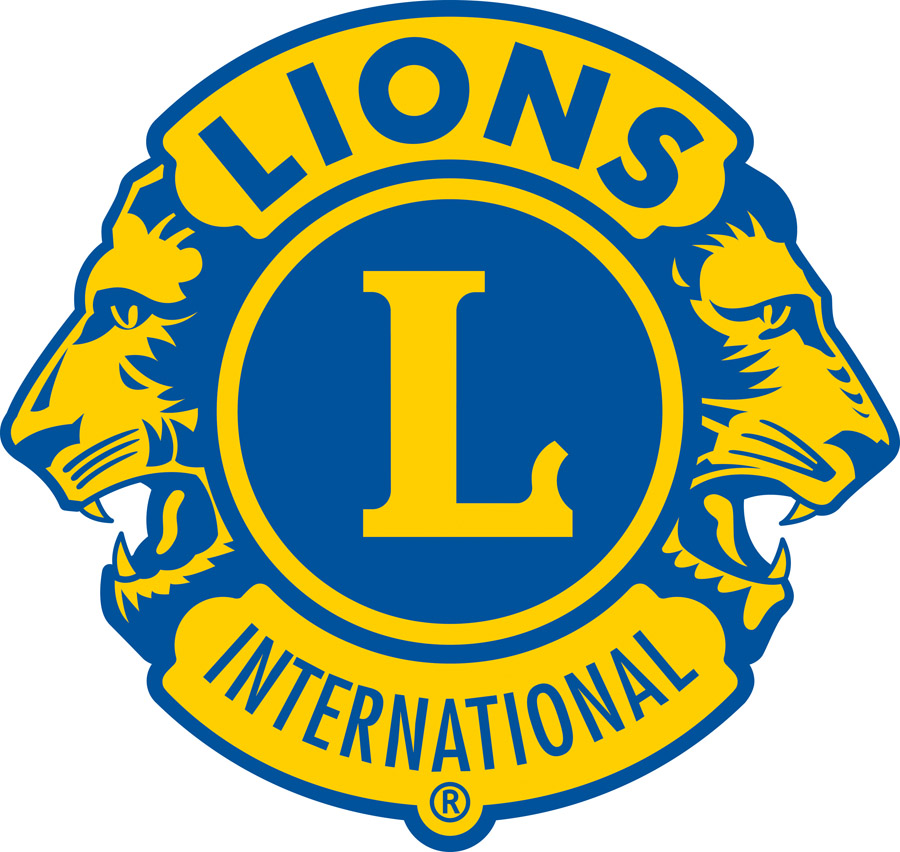 Applying for DBS
Contact your VPO who will send an application form, a copy of the DBS code of practice, the MD105 Policy on recruitment of Ex-Offenders and a Consent Form.
When the form is received read the MUST and Must NOT on the front of the form as this will prevent common errors and the form being returned.
Take the form with the correct identity documents and signed consent form to the authorised validator in your club.
The validator will complete section W, return the documents to you and keep the validation form.
The form is then sent to the countersignatory who will complete sections X and Y and forward to DBS.

If your DBS is clear i.e. shows None Recorded show it to your Vulnerable Persons officer who will verify the name on the DBS Certificate matches the application, complete the ID Verifiers DBS Certificate Confirmation form and forward to District VPO.
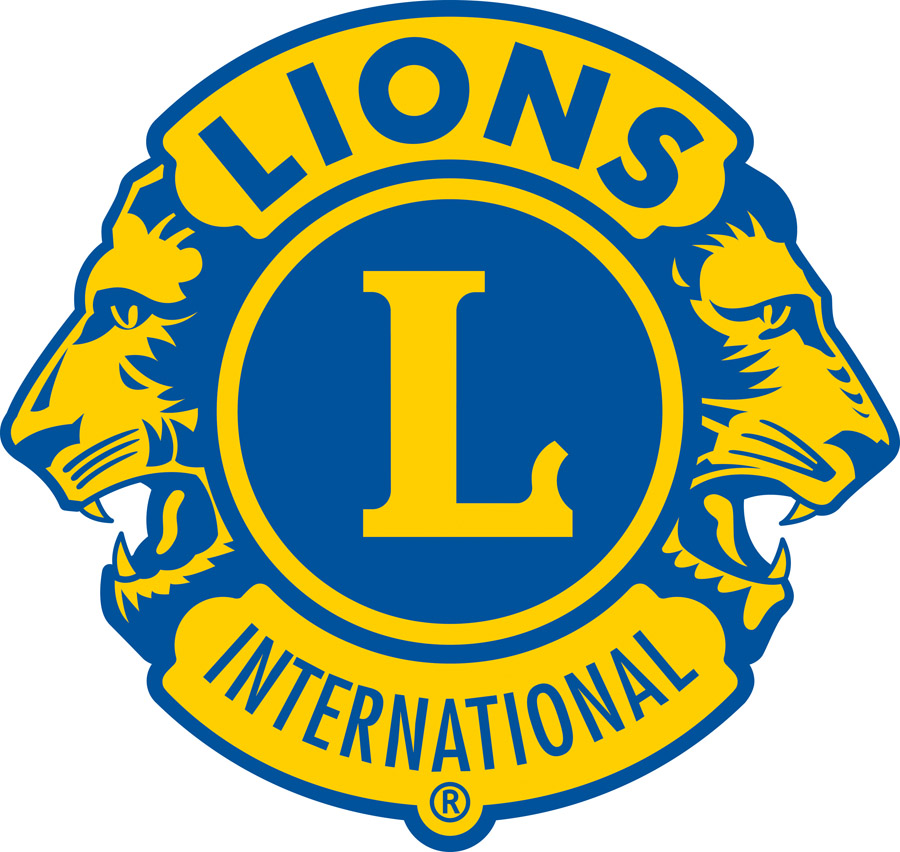 If your certificate is status Not Clear  it will contains information from the 
Police Records of Convictions, Cautions, Reprimands and Warnings
List held under Section 142 of the Education Act 2002
DBS Children’s Barred List
DBS Adult’s Barred List
Other information disclosed at Chief Police Officers discretion 
The certificate must be forwarded to MD VPO.
The details (not the identity) will be discussed by a review panel (MD Legal Advisor, MD Insurance Advisor, Council Secretary and MD VPO) who will respond as to the applicants suitability to work in a regulated activity.
MD VPO will discuss outcome with applicant prior to the Clubs Board of Directors being informed.
The MD VPO will record the certificate number and return the certificate together with an accompanying letter.  The applicant can appeal the decision, they will need to inform Clubs Board of Directors and they may be prevented from undertaking any regulated activities. If successful the DBS will issue a new certificate.
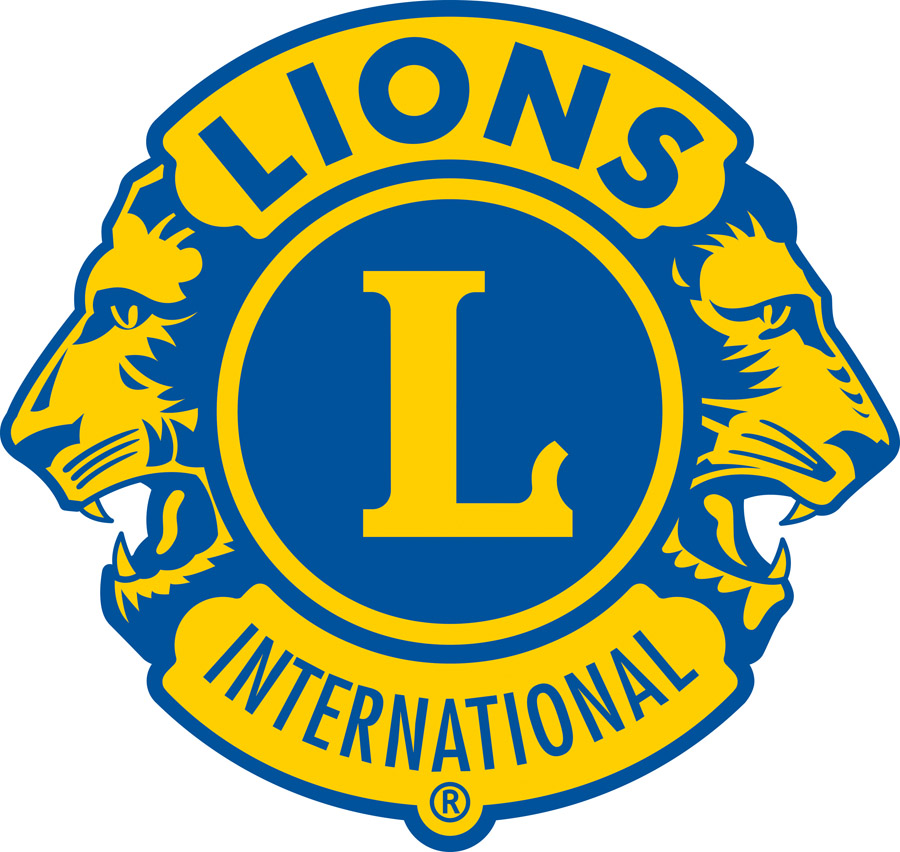 Covid-19
As of 24th March 2020, DBS put in place the following guidance:
Under the current guidance, the ID checker must be in physical possession of the original documents so they can be checked for indicators of fraud. As people are having difficulties in receiving the documents and delaying applications DBS have changed their guidance to allow ID documents to be viewed over a video link, scanned images to be used n advance of the DBS check being submitted.
Please note this guidance is to be followed only when the normal identity checking guidelines aren’t able to be followed.
DBS will also temporary allow expired UK passports to be used for ID checking purposes, if within 6 months of their expiry date. The passport must be in possession of their expired passport, to use it as an identity document.
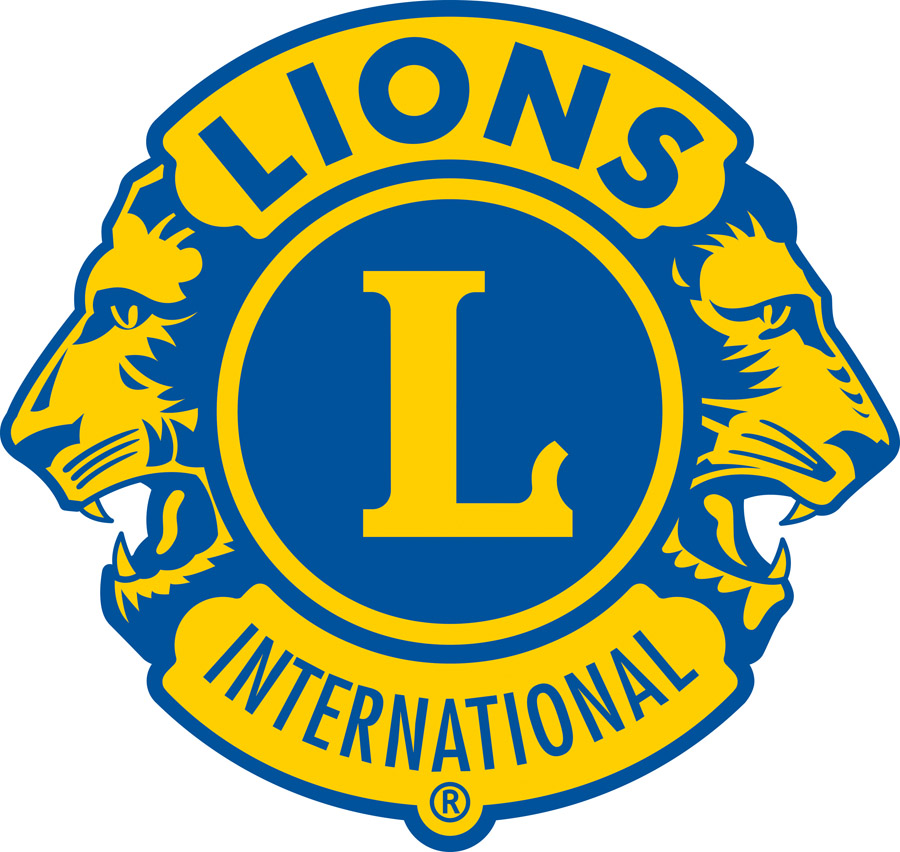 Consent
The applicant has to give consent to the processing of personal data unless it is for the following reasons:
For a reason such as to comply with legislation
Necessary for the performance of a contract
Necessary in an emergency
Necessary for legitimate interest pursued by the data controller.
Consent should be renewed regularly for continued processing. The recommended interval for renewing consent is every three years.
MD VPO will record the applicants forename, surname, lions membership no, DBS reference no,  date of disclosure, DBS certificate no.
A designated member of the club will keep the same information.
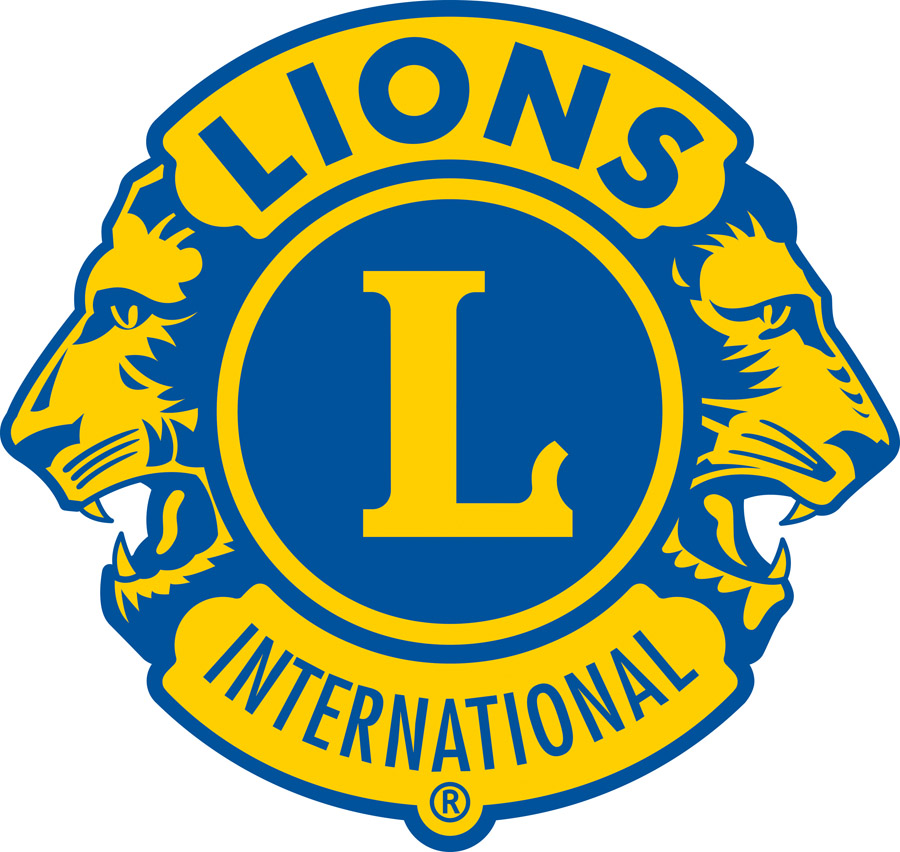 Update Service
If you have applied for  a DBS check or your DBS certificate has been issued within the last 30 days then you can join the update service and apply online at www.gov.uk/dbs. 
You will receive a unique ID number, which you must keep safe and not share with anyone as you will use this to access the update service account online.
Select whether you are applying with your DBS application form or with your DBS Certificate.
Agree to the Terms and Conditions of the service and then enter your personal details- these must match the details on your application form.
Answer the question 'Does the above application/DBS Certificate relate to a voluntary position? Yes
View the reference details of any applications and /or DBS certificates linked to your subscription.
Amend your contact details
Add and remove applications and DBS Certificates
Renew your subscription annually ( this facility is only available 30 days prior to your subscription expiring).
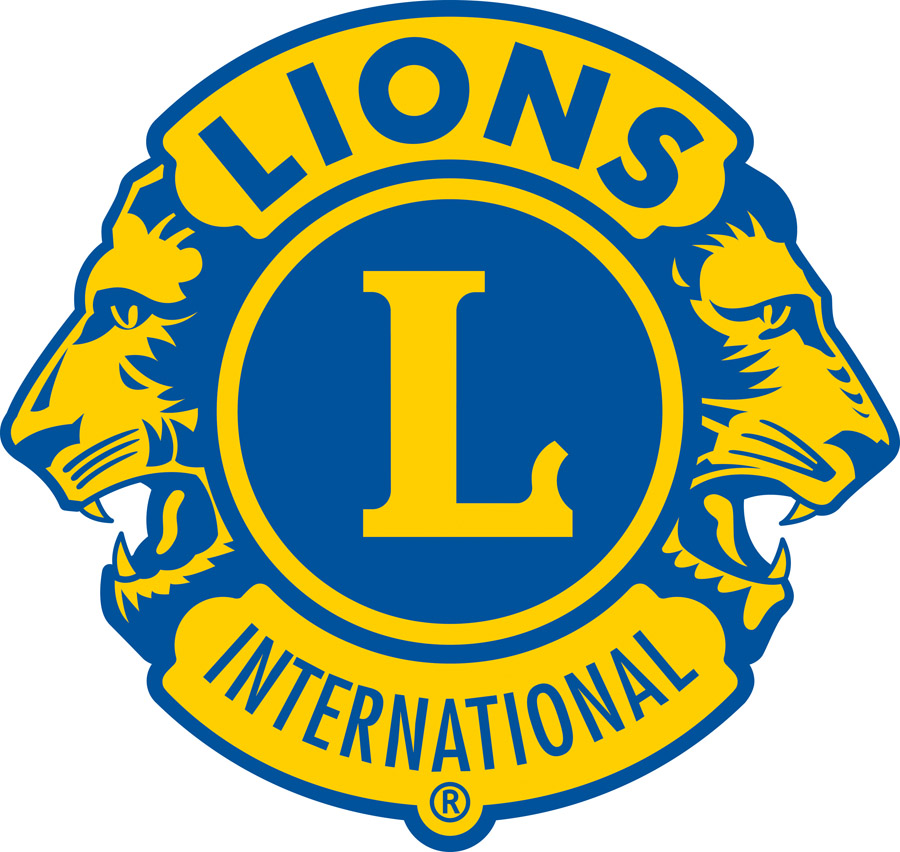 Common questions
How long does a DBS check last?
DBS have no official expiry date. It is suggested by DBS that if a check is older than 3 years then a decision need to be made by the registered body. Lions Club International therefore have decided that checks should be renewed every 3 years.
When is a DBS check needed (children)?
The definition of regulated activity relating to children is set out in 3 parts by the Protection of Freedom Act. A person can be in a regulated activity because of what they do (activities), where they work (establishments) or who they are (specified position).
When is DBS check needed (adult)?
The definition of a regulated activity for adults identifies the activities provided to any adult which, if any adult require them, will mean that the adult will be considered vulnerable at that particular time.
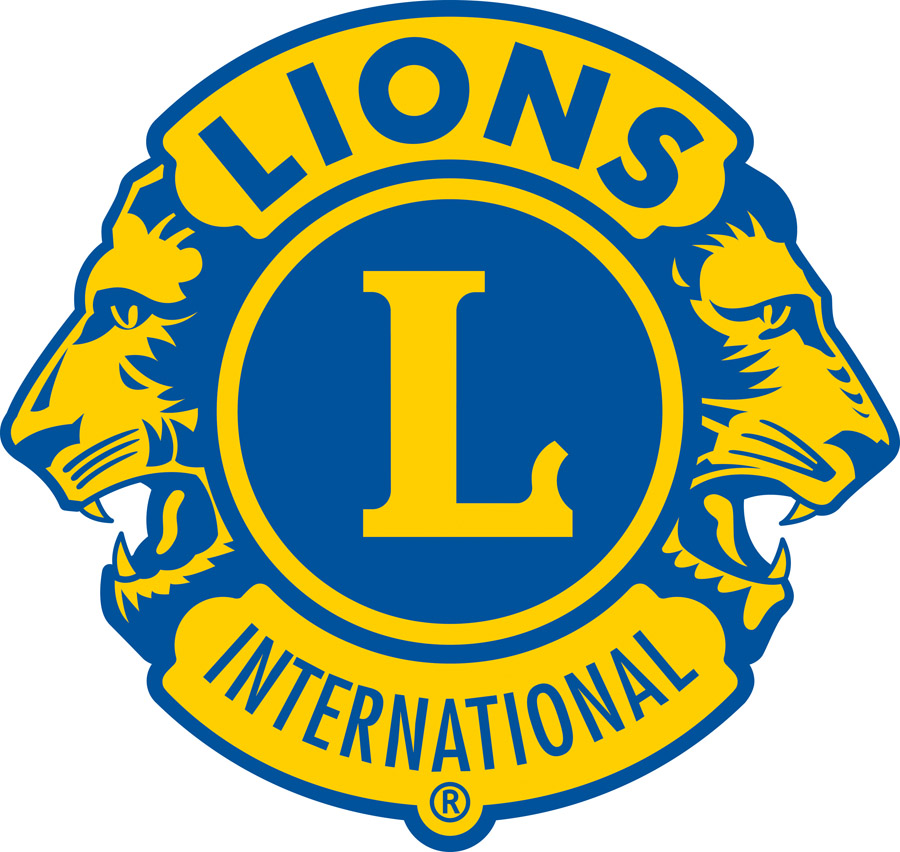 Is it a requirement for a prospective member to be DBS checked as a condition of membership?
NO

Will everyone who commits the most serious offences still be barred?
Not in every instance; those who commit the most serious offences and who work in a regulated activity will still be automatically barred for working in a regulated activity. Such offences are referred to as ‘automatic barring offences without representations’. However it is not proportionate or necessary to bar anyone who has been barred with representations, or who has been referred to the DBS for consideration of discretionary barring and who has not worked or is seeking to in Activity.

Will volunteers have free certificates?
As now volunteers will not be required to pay for their DBS check
.
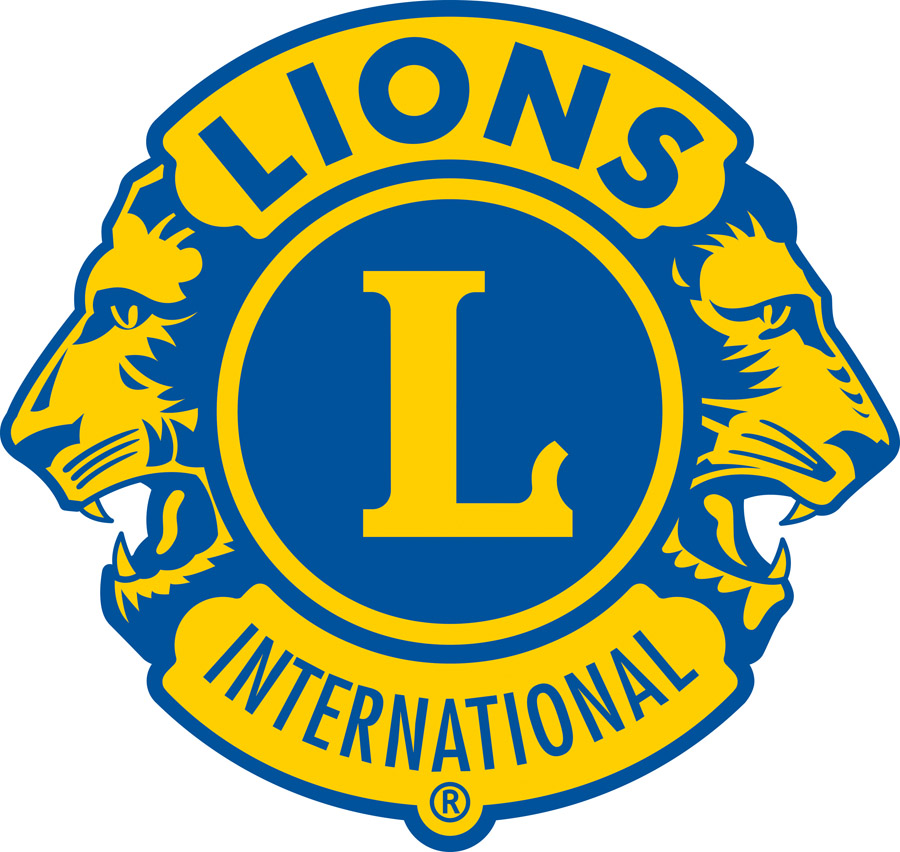 Confidentiality
All members of the Club’s Board of Directors must sign a confidentiality form each Lionistic year which will be kept securely by the Club’s Vulnerable Persons Officer.
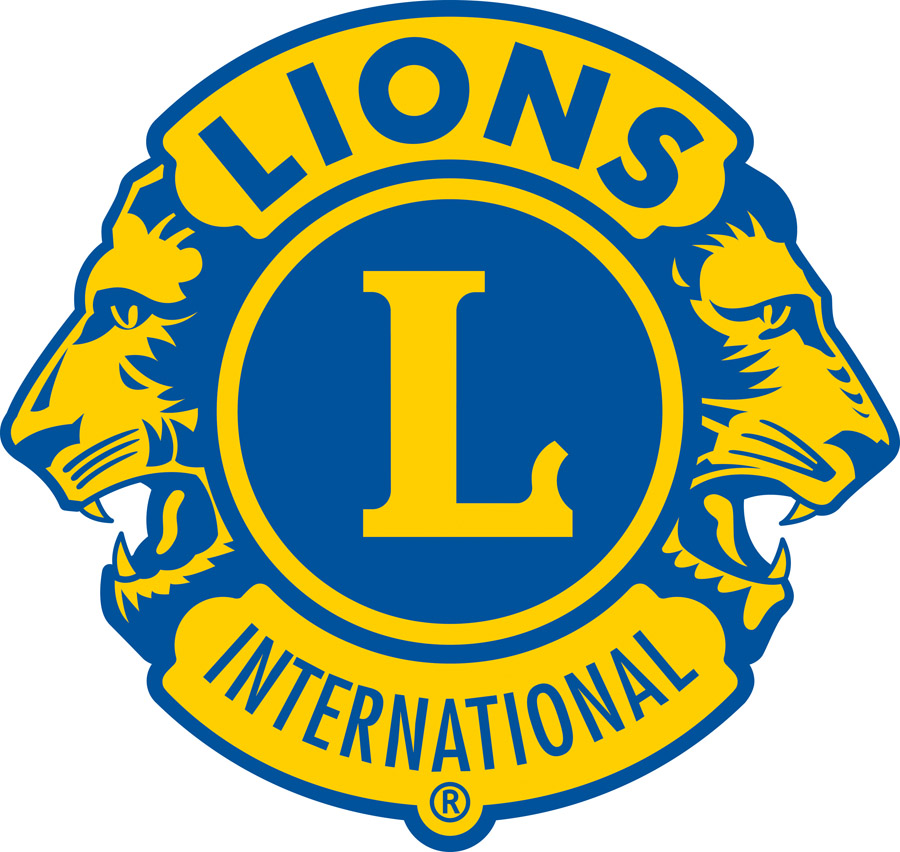 Summary of DBS Application Process
Applicant request DBS Application form from District VPO/Countersignatory via Club VPO.
Applicant completes DBS Application form, ‘Applicants Criminal Record Check (DBS)’ consent form, photocopies required identity documents, and submits to Club VPO
Club VPO records and confirms original identity documents, signs and dates photocopies, completes the ‘ID Verifiers Identity Document’ confirmation form, completes Section W of the DBS Application form and forwards the DBS Application,’ Applicants Criminal Record Check consent and ID verifiers DBS Certificate confirmation forms to District VPO/Countersignatory
District VPO/Countersignatory checks DBS Application form, ‘Applicants Criminal Record Check (DBS)’ consent and ID Verifiers Identity Documents confirmation forms, photocopies, completes sections X and Y of DBS Application form and records details in spreadsheet.
District VPO forwards completed DBS Application form to DBS and applicants criminal record check consent form to MDHQ to be stored.
Applicant receives certificate